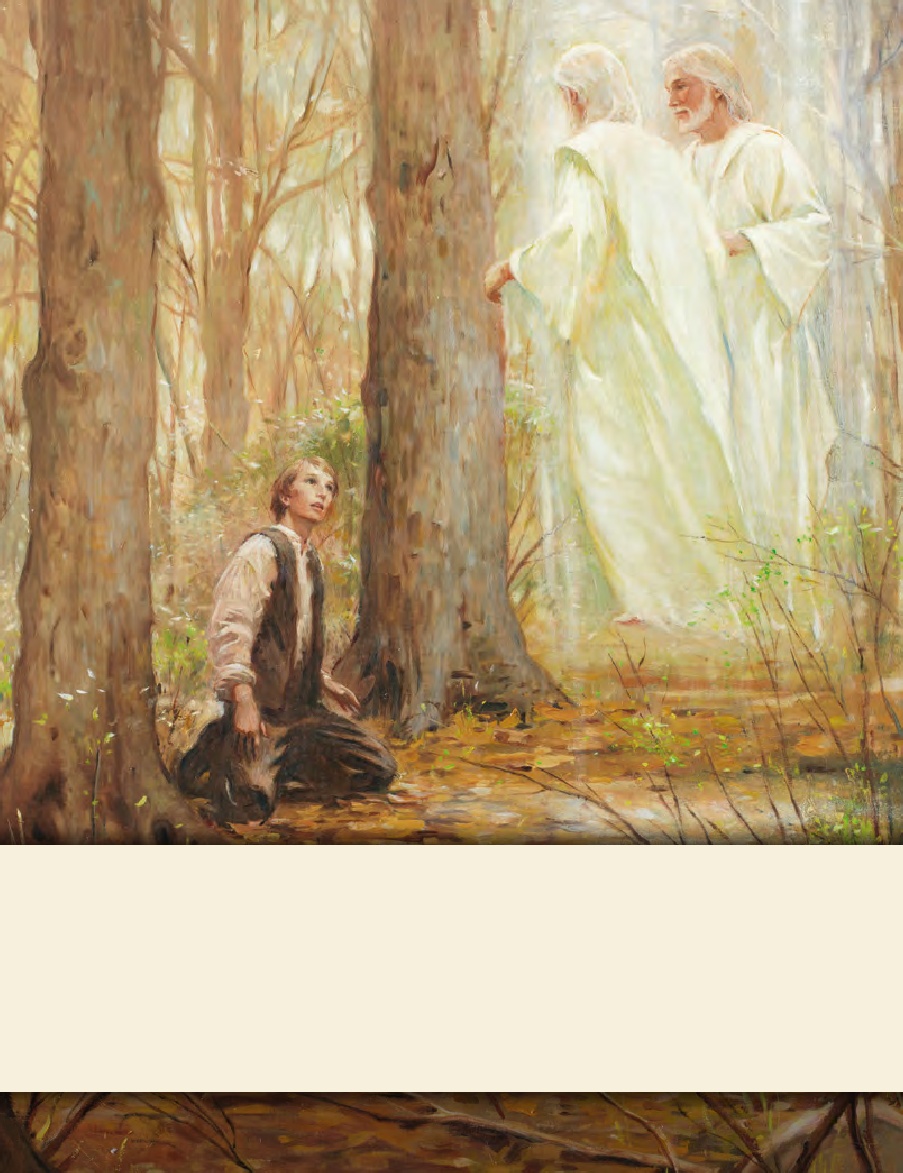 LESSON 15
SEMINARY
Doctrine and Covenants 
and Church History
LESSON 42
Doctrine and Covenants 38:1-16.
LESSON 42
Doctrine and Covenants 38:1–7
“Jesus Christ tells the members of His Church that He is in their midst”
LESSON 42
Why might some commandments be difficult for us to obey?
What has motivated you to keep commandments that are difficult 
for you to obey?
Why do you think it might have been difficult for some of the Saints to obey the commandment to leave New York and gather to Ohio?
LESSON 42
Doctrine and Covenants 38:1–3.
1 Thus saith the Lord your God, even Jesus Christ, the Great I Am, Alpha and Omega, the beginning and the end, the same which looked upon the wide expanse of eternity, and all the seraphic hosts of heaven, before the world was made;
2 The same which knoweth all things, for all things are present before mine eyes;
3 I am the same which spake, and the world was made, and all things came by me.
What truths can we learn about Jesus Christ from these verses?
Jesus Christ knows all things.
How might understanding that Jesus Christ knows all things have helped the Saints who were commanded to move to Ohio?
How might this truth also help us at times when we struggle to obey the Lord’s commandments?
LESSON 42
Doctrine and Covenants 38:4.
I am the same which have taken the Zion of Enoch into mine own bosom; and verily, I say, even as many as have believed in my name, for I am Christ, and in mine own name, by the virtue of the blood which I have spilt, have I pleaded before the Father for them.
What was one thing Enoch’s people did that caused the Lord to take them up to heaven?
They believed on His name.
What did the Savior say He had done for those who had believed on His name? How does that make you feel about the Savior?
LESSON 42
Doctrine and Covenants 38:5-7.
5 But behold, the residue of the wicked have I kept in chains of darkness until the judgment of the great day, which shall come at the end of the earth;
6 And even so will I cause the wicked to be kept, that will not hear my voice but harden their hearts, and wo, wo, wo, is their doom.
7 But behold, verily, verily, I say unto you that mine eyes are upon you. I am in your midst and ye cannot see me.
Where did Jesus Christ say He is?
When have you felt that the Savior was near even though you could not see Him with your eyes?
LESSON 42
Doctrine and Covenants 38:8-12.
“The Lord describes who will abide 
His Second Coming”
LESSON 42
Doctrine and Covenants 38:8-10.
8 But the day soon cometh that ye shall see me, and know that I am; for the veil of darkness shall soon be rent, and he that is not purified shall not abide the day.
9 Wherefore, gird up your loins and be prepared. Behold, the kingdom is yours, and the enemy shall not overcome.
10 Verily I say unto you, ye are clean, but not all; and there is none else with whom I am well pleased.
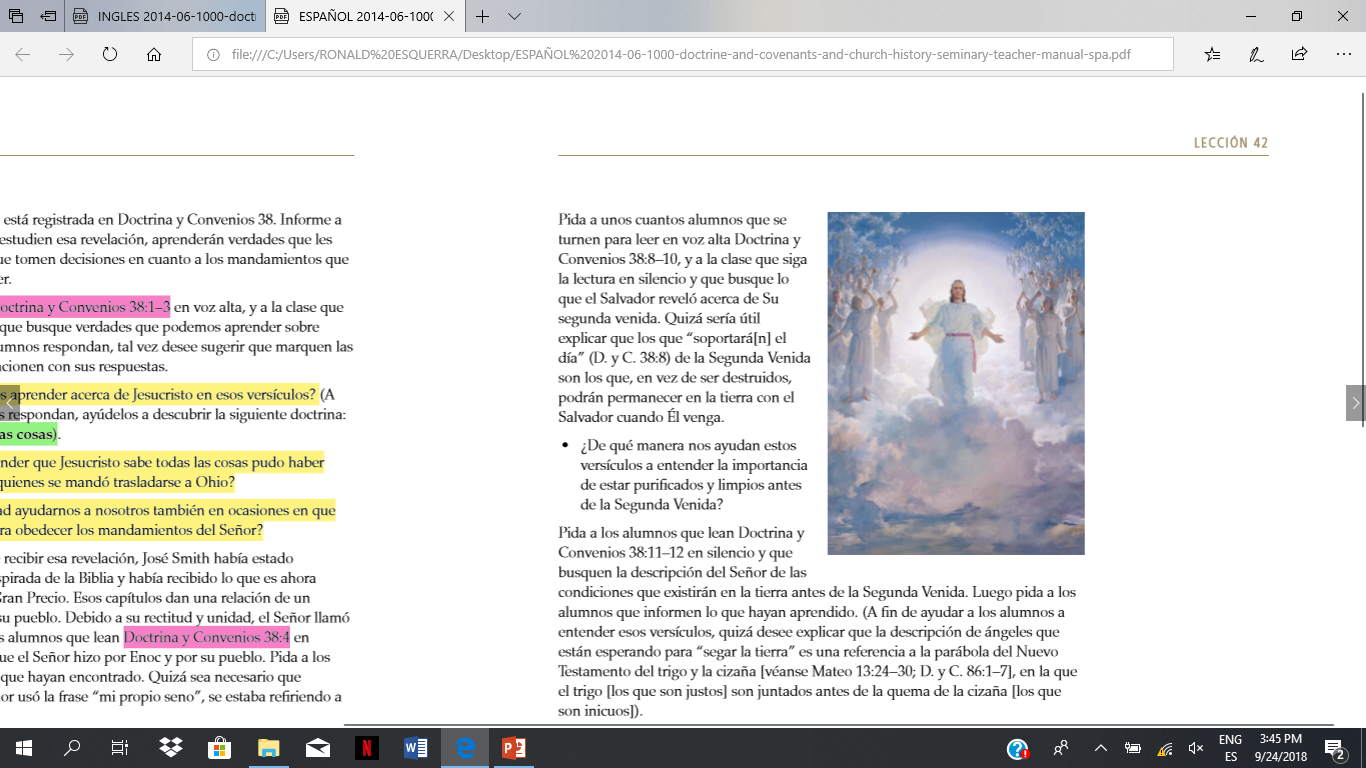 How do these verses help us understand the importance of being purified and clean before the Second Coming?
LESSON 42
Doctrine and Covenants 38:11-12.
11 For all flesh is corrupted before me; and the powers of darkness prevail upon the earth, among the children of men, in the presence of all the hosts of heaven—
12 Which causeth silence to reign, and all eternity is pained, and the angels are waiting the great command to reap down the earth, to gather the tares that they may be burned; and, behold, the enemy is combined.
What evidence do you see that the conditions described inverse 11 exist today?
What can we do to remain pure in the midst of these conditions?
LESSON 42
Doctrine and Covenants 38:13-16.
“The Lord warns the Saints of danger and gives them encouragement”.
LESSON 42
Doctrine and Covenants 38:12.
Which causeth silence to reign, and all eternity is pained, and the angels are waiting the great command to reap down the earth, to gather the tares that they may be burned; and, behold, the enemy is combined.
What did the Lord teach about the enemy of the Saints?
Doctrine and Covenants 38:13.
And now I show unto you a mystery, a thing which is had in secret chambers, to bring to pass even your destruction in process of time, and ye knew it not.
What can the Lord do when we are in danger?
The Lord can warn us of danger.
LESSON 42
In what ways are these messages warnings from the Lord of spiritual or physical dangers we face?
In what other ways have you been warned of spiritual or physical dangers?
Doctrine and Covenants 38:14-15
,16.
14 But now I tell it unto you, and ye are blessed, not because of your iniquity, neither your hearts of unbelief; for verily some of you are guilty before me, but I will be merciful unto your weakness.
15 Therefore, be ye strong from henceforth; fear not, for the kingdom is yours.
16 And for your salvation I give unto you a commandment, for I have heard your prayers, and the poor have complained before me, and the rich have I made, and all flesh is mine, and I am no respecter of persons.
How might the commandment to move from New York have been for the Saints’ physical salvation?
How could the commandment to gather to Ohio have been for their spiritual salvation?
The Lord can warn us of danger and give us commandments for our protection.
LESSON 42
How can keeping the Lord’s commandments protect us?
When have you felt that you were protected by keeping a commandment?